Metody teledetekcyjne w badaniach atmosfery.Wykład 8. Radary opadowe
Krzysztof Markowicz
kmark@igf.fuw.edu.pl
Zakresy mikrofalowe
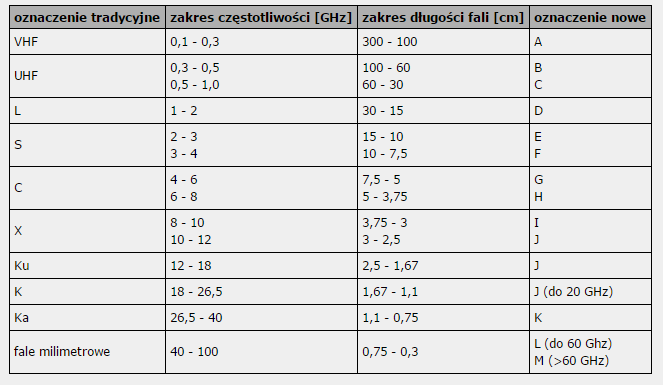 Tłumienie fali
TRMM – pierwszy radar na orbicie (1997-2015)
138 GHz, rozdzielczość pionowa 250m, 4.3 footprint, cross track scaning, długość impulsu 1.67 s.
3
CloudSAT (od 2006 na orbicie)
Nominal Frequency: 94 GHz
Pulse Width: 3.3 microsec
PRF: 4300 Hz
Minimum Detectable Z*: -26 dBZ
Data Window: 0-25 km
Antenna Size: 1.95 m
Dynamic Range: 70 dB
Integration Time: 0.3 sec
Vertical Resolution: 500 m
Cross-track Resolution: 1.4 km
Along-track Resolution: 2.5 km
Data Rate: 15 kbps
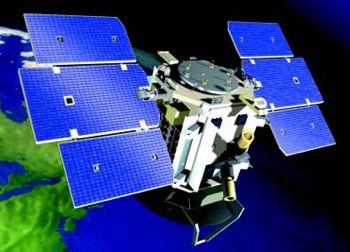 Global Precipitation Measurement (GPM)
GPM Core Observatory
The GPM Core Observatory carries the first space-borne Ku/Ka-band Dual-frequency Precipitation Radar (DPR) and a multi-channel GPM Microwave Imager (GMI). 
The DPR instrument, which provides three dimensional measurements of precipitation structure over 78 and 152 mile (125 and 245 km) swaths, consists of a Ka-band precipitation radar (KaPR) operating at 35.5 GHz and a Ku-band precipitation radar (KuPR) operating at 13.6 GHz. 
Relative to the TRMM precipitation radar, the DPR is more sensitive to light rain rates and snowfall. 
In addition, simultaneous measurements by the overlapping of Ka/Ku-bands of the DPR can provide new information on particle drop size distributions over moderate precipitation intensities. 
In addition, by providing new microphysical measurements from the DPR to complement cloud and aerosol observations, GPM is expected to provide further insights into how precipitation processes may be affected by human activities.
Radary w naziemnych sieciach obserwacyjnych
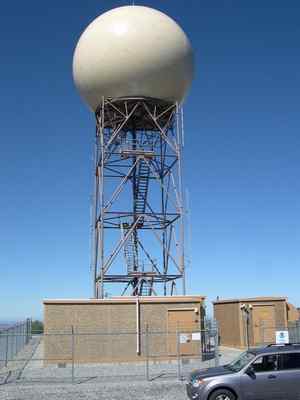 Monitoring opadów i zjawisk konwekcyjnych
Radar o bardzo wysokiej rozdzielczości przestrzennej
3 MW, dual-polarization, C-band, Pulsed Doppler Mid-Course Radar (MCR) operated in the Cape Canaveral region of Florida by the US Navy.
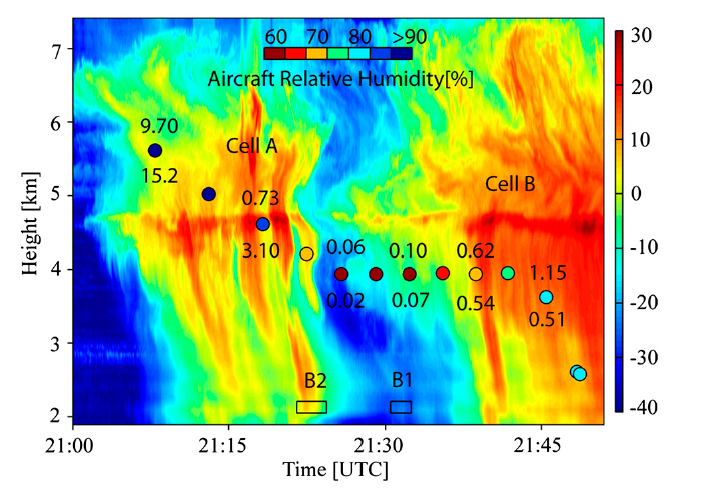 Ślady pojedynczych kropel deszczu na radarze
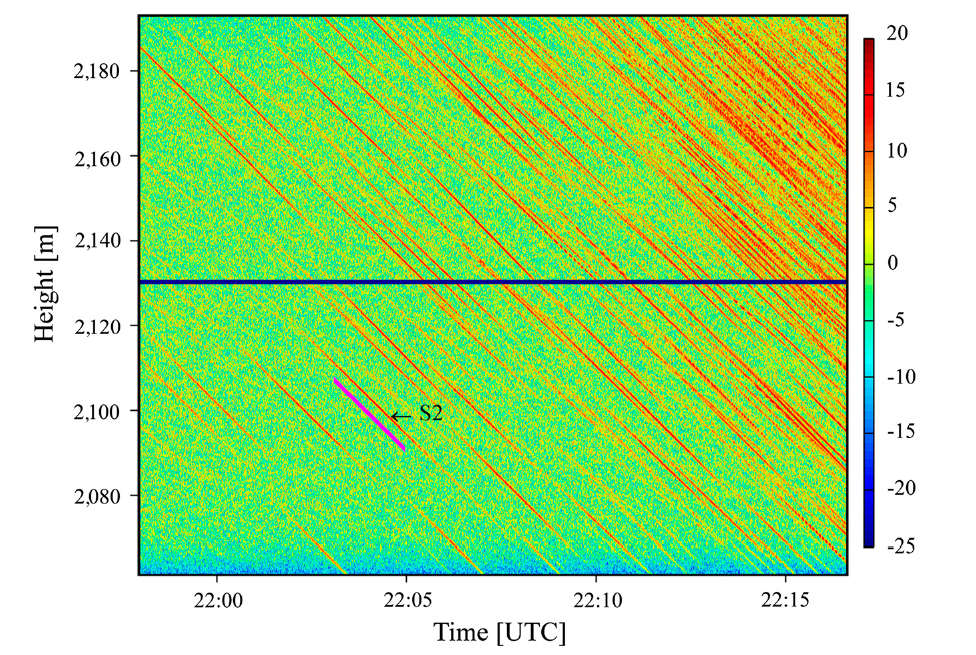 Schmidt et a., 2013
Fizyka radarów meteorologicznych
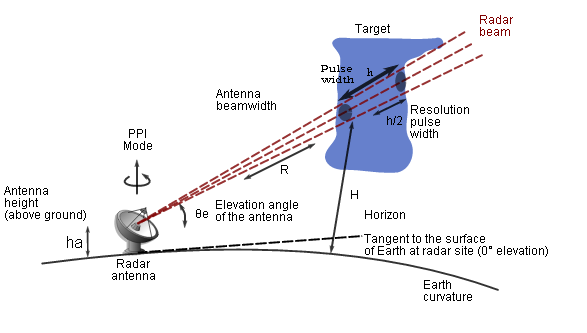 Charakterystyka kątowa anteny
Wzmocnienie anteny G
Ip radiancja w kierunku maksymalnej emisji, Pt energia emitowane przez antenę.
Wartość energii powracającej do detektora często zapisuje się w [dB]
12
Typowe wartość

	wzmocnienie = 10,000 (40 db)
	energia emitowana = 100,000 Watts
	target odległy o 100 km 

	gęstość strumienia energii = 8 x 10-3 Watts/m2
	Apertura radaru = 1 m2

	gęstość strumienia energii powracającej do anteny
	6.3 x 10-14 Watts/m2!!
13
Geometria radaru
14
Kąt bryłowy definiujemy jako:
jest szerokością połówkową anteny, HP- half power beam width
z teorii anten
Efektywna apertura Ae
Moc promieniowania padającego na cząstki lub molekuły powietrza
15
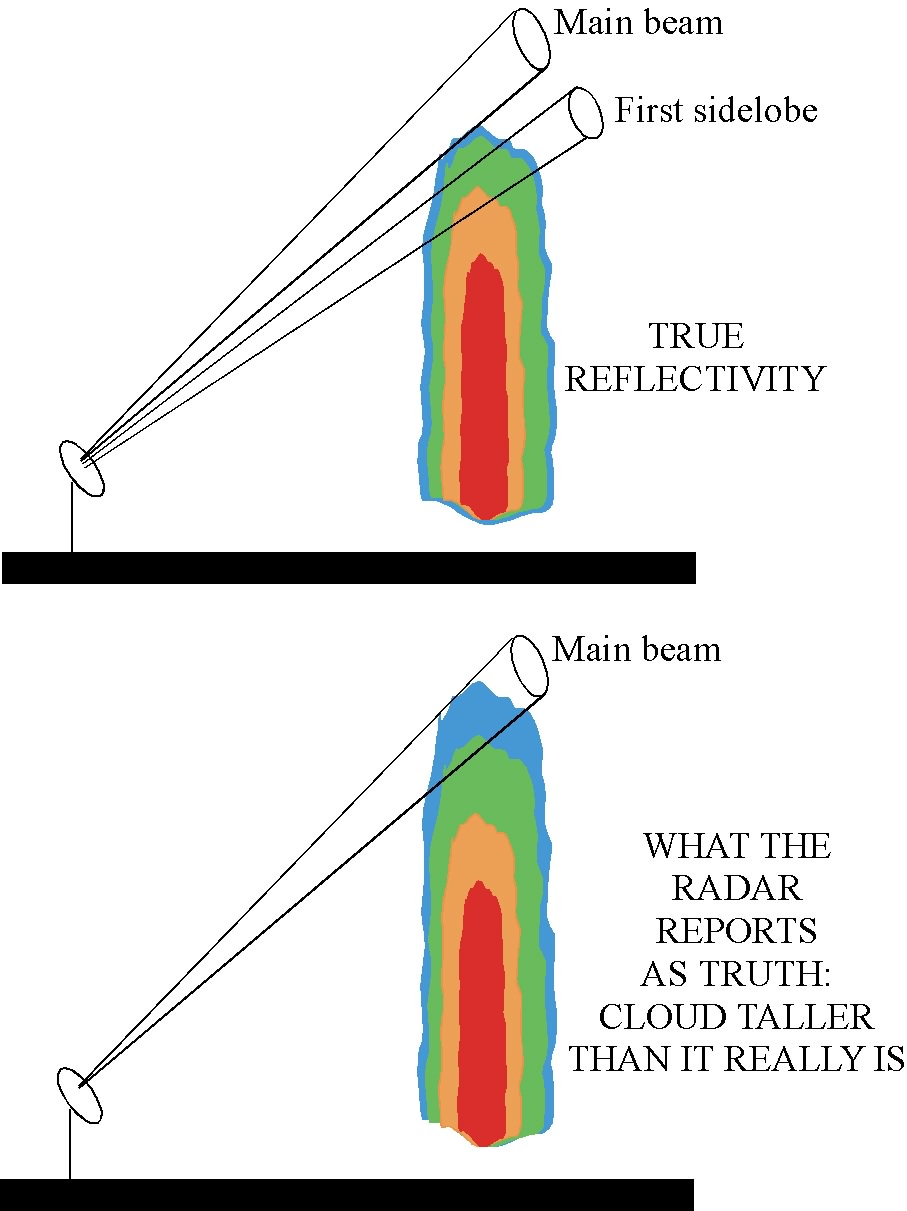 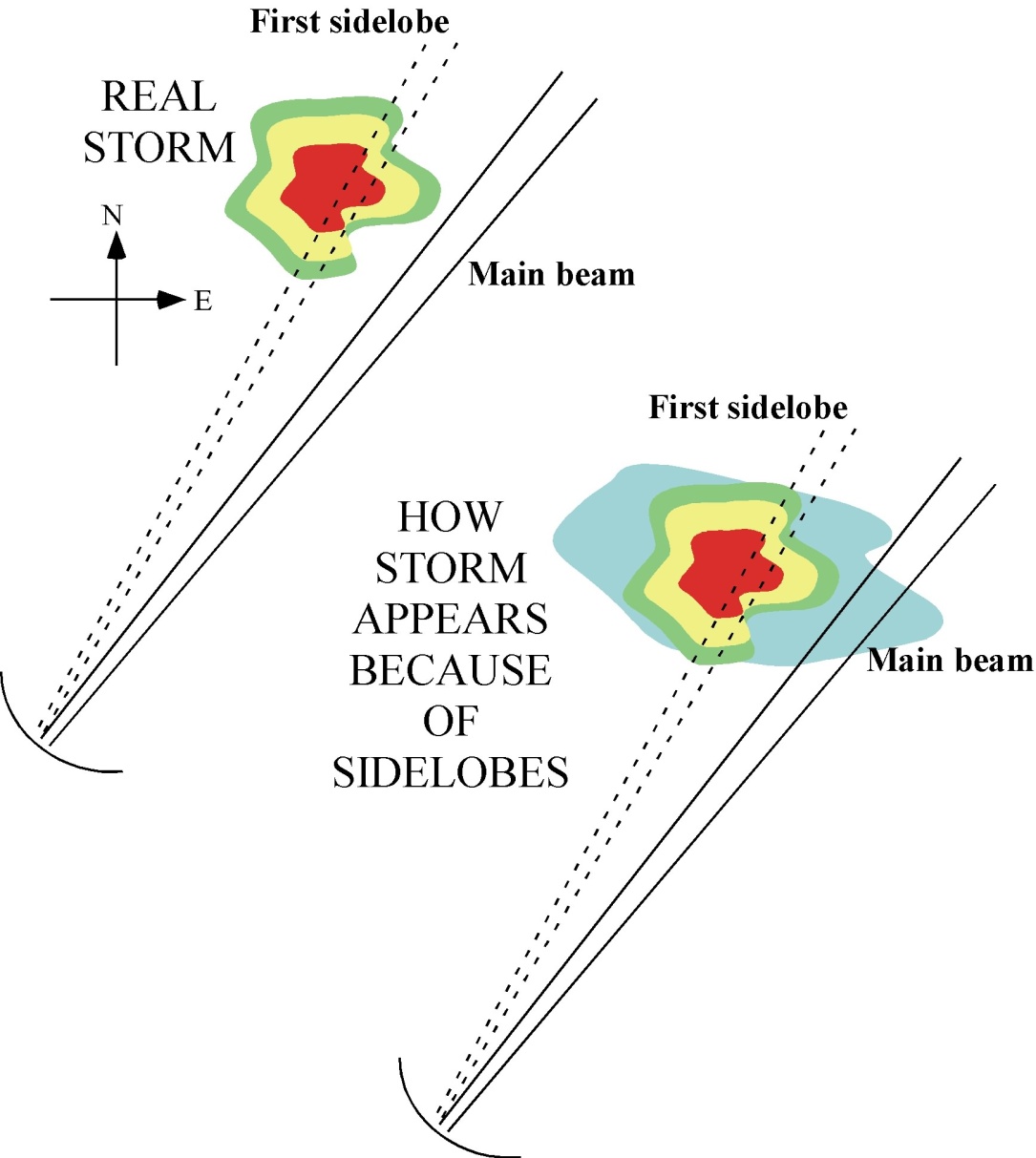 16
Radiancja promieniowania rozproszonego
b współczynnik rozpraszania wstecznego.
Całkowita moc promieniowania rozproszonego na elemencie objętości dV
W przypadku radaru  stacjonarnego R1=R2=R
Równanie radaru
17
Niech tp będzie długością trwania impulsu falowego wówczas
Rozdzielczość przestrzenna radaru
Element objętości można wyrazić wzorem:
gdzie
18
Typowe radary meteorologiczne pracują na długości fali 10 cm lub 3.21 cm. Dlatego nawet dla kropel deszczu stosowanie teorii rozpraszania Rayleigha jest uzasadnione. W tym przypadku możemy zapisać:
19
Przekrój czynny na rozpraszanie na obiektach sferycznych
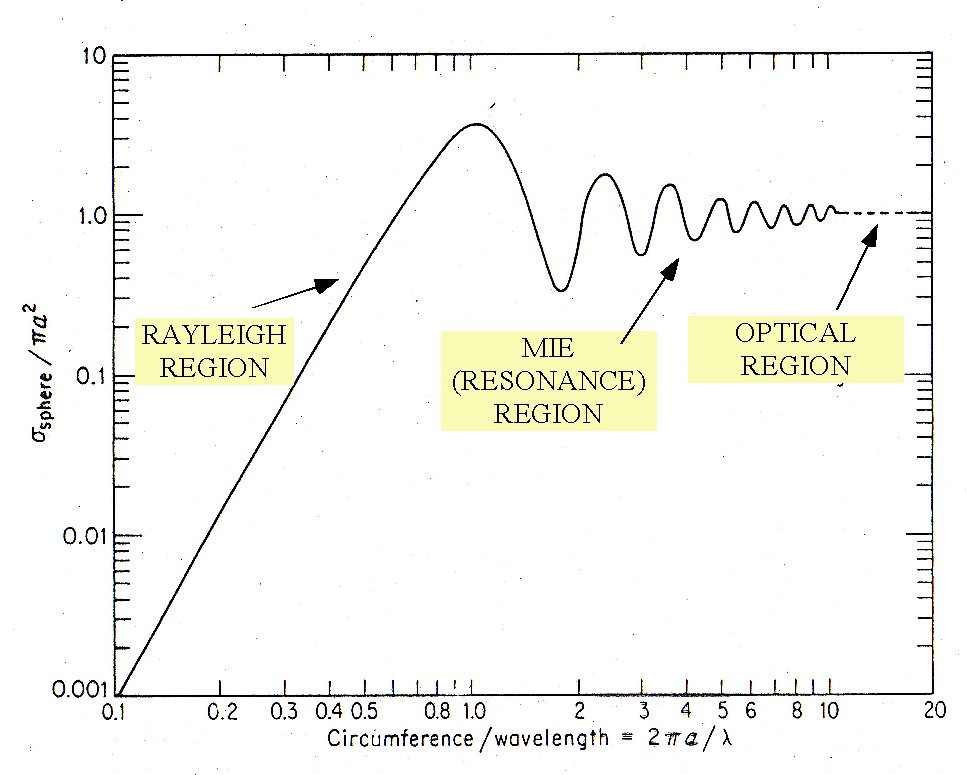 Rayleigh region: a < l/2 p  l/6
20
Podstawiając do równania radaru
gdzie wielkość Z jest odbiciowością i zdefiniowana jest jako:
W ogólnym przypadku musimy brać pod uwagę fakt, że wiązka promieniowania jest usuwana w skutek absorpcji i rozpraszania (ekstynkcji) co prowadzi do równania:
21
Problem pomiaru natężenia opadu przy pomocy radaru
Nie wiemy jak związać mierzona odbiciowość „Z” z natężeniem opadu.
Nie ma uniwersalnej teorii rozstrzygającą ten problem
Istnieje wiele empirycznych wzorów wiążących obie wartości jednak są one niedokładne (Z-R relation)
Dla chmur stratus
Dla chmur orograficznych
Dla chmur dających opad śniegu
Rr - natężenie opadu
22
Rozkład wielkości kropel opadowych często opisywane jest przez rozkład Palmera-Marshala n(D) , który ma 2 swobodne parametry: No oraz =1/Do
Odbiciowość w tym przypadku wyraża się wzorem
Natężenie opadu definiujemy jako:
m(D) rozkład masy, zaś v(D) rozkład prędkości opadania
23
Zakładając rozkład Palmera Marshala mamy:
gdzie założyliśmy:
Całkowanie prowadzi do związku:
Problemy pomiarów radarowych
Sztuczne echa – produkowane przez budynki, lasy, wzniesienia
Kąt podniesienia rośnie z odległością od radaru
Rozpraszanie Bragga na fluktuacjach gęstości powietrza (fluktuacjach współczynnika refrakcji)
24
W równaniu radarowym zakłada się, że promieniowanie pomiędzy hydrometeorami  a radarem nie jest osłabiane. Po uwzględnieniu tego faktu otrzymujemy równanie
Współczynnik ekstynkcji w przypadku radaru definiuje się często jako:
Dla kropel deszczu ma postać
gdzie w jest wodnością
Kc =|k| zależy silnie od temperatury i długości fali
25
Wartości parametru Kc
X10-3
Dla  rzędu 10 cm Kc jest zaniedbywalnie małe i może być pomijane.
26
Przykładowy obraz odbiciowości radarowej
Hurricane Ivan
27
Radary Typu DIAL
Rozważmy 2 długości fali: krótszą S i dłuższą L, dla której zaniedbujemy osłabienie wiązki
Biorąc równanie radarowe dla fali krótszej dla dwóch rożnych odległości R1 oraz R2 po podzieleniu stronami mamy:
W przypadku gdy opad nie jest zbyt intensywny i krople niezbyt duże wówczas Z=Z2 i możemy wykorzystać drugie z równań (dla fali dłuższej)
28
Wykorzystując rozkład Palmera Marshala mamy
gdzie wykorzystaliśmy wzór
Na podstawie powyższego wzoru możemy wyznaczyć No oraz 
29
Radary polaryzacyjne (DUAL polarization method)
Rozpatrzmy krople deszczu spadające w nieruchomym powietrzu. 
Kropla nie jest sferyczna i ustawia się tak, że najdłuższa oś znajduje się w płaszczyźnie horyzontalnej.
Amplituda fali rozproszonej równolegle do tej osi jest znacząco większa niż rozproszona prostopadle. 
W rezultacie moc promieniowania rozproszonego wstecznie o składowej polaryzacyjnej horyzontalnej jest większą od składowej pionowej
Umożliwia to pomiar stosunku dłuższej do krótszej osi kropli a tym samym natężenie opadu.
30
Kształt kropli opadowych
http://www.sailingissues.com/rain-teardrop-shaped.html
Wprowadzamy wektor opisujący stan polaryzacji promieniowania. Pierwszy indeks w pierwszych dwóch składowych odpowiada polaryzacji promieniowania odbitego zaś drugi promieniowania emitowanego
Promieniowanie emitowane o składowej horyzontalnej ma postać:
Promieniowanie emitowane o składowej poziomej ma postać:
32
Macierz współczynnika rozproszenia wstecznego ma postać
Odbiciowość definiowana jest jako:
ZV,V i ZH/H są odbiciowościami związanymi z odpowiednimi składowymi promieniowania, CV i CH są stałymi radarowymi.
Definiujemy wielkość
33
W obrębie chmury ZDR jest dodatnie i największe dla dużych kropel (które są najbardziej asferyczne)
Dla gradu ZDR jest bliskie zero
Zakładając rozkład Palmera Marshala
Z równania tego można wyznaczyć współczynnik  a następnie z pomiaru np. ZH,H koncentracje No.
Kolejno wyznacza się natężenie opadu
34
35
Radar Dopplerowski
Rozważmy detektor fali elektromagnetycznej poruszający się względem nadajnika z prędkością v. Częstotliwość rejestrowanej fali wynosi:
W przypadku, gdy v2/c2 <<1 mamy:
Jeśli względny ruch nie jest na prostej łączącej detektor i nadajnik to
36
Przykładowe wartości przesunięcia Dopplera
Częstotliwość fali emitowanej
X band             C band	S band
9.37 GHz	         5.62 GHz        3.0 GHz
Prędkość radialna
62.5 Hz           37.5 Hz          20.0 Hz

625 Hz            375 Hz           200 Hz

3125 Hz         1876 Hz         1000 Hz
1 m/s

10 m/s

50 m/s
Wartości przesunięcia dopplerowskiego są bardzo małe dlatego też radary dopplerowskie muszą posiadać bardzo stabilne nadajniki i odbiorniki fali elektromagnetycznej.
37
Przypadek atmosferyczny
Pomiary naziemne - nadajnik oraz detektor są nieruchome ale fale elektromagnetyczne są rozpraszane przez poruszający się ośrodek. 
Pomiary samolotowe – zarówno nadajnik , odbiornik jak i ośrodek poruszają się.
rozpraszanie
1
2
Dla układu z kolokacją nadajnika i odbiornika mamy: 1= 2= 
Nadajnik
V
Odbiornik
Prędkość radialna
38
Częstość repetycji (PRF) definiuje maksimum przesunięcia dopplerowskiego jakie możemy mierzyć
PRF=1/T, gdzie T jest czasem repetycji (częstotliwość wysyłanych sygnałów) czyli liczba impulsów wysyłanych w ciągu 1 s. 
Maksimum przesuniecie dopplerowskiego wynosi:
wynika z aliasingu – częstość Nyquist’a
Rozważmy przeszkodę w odległości R od radaru dopplerowskiego poruszającą się z prędkością radialną Vr. Jeśli o jest wysyłaną fazą to rejestrowana faza wynosi:
39
PROBLEM
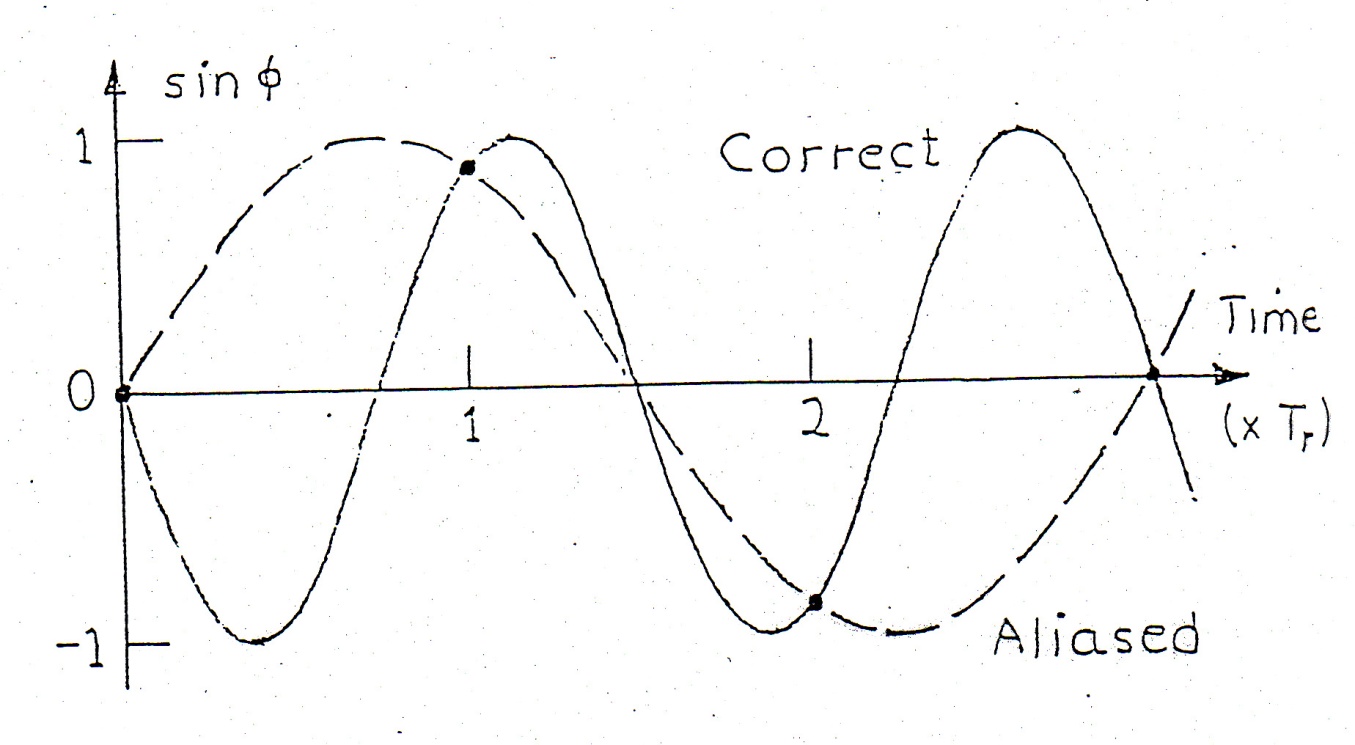 More than one Doppler frequency (radial velocity) will always exist that can fit a finite sample of phase values.
The radial velocity determined from the sampled phase values is not unique
40
Maksymalne przesuniecie dopplerowskie definiuje maksymalną prędkość jaką może być mierzona
Maksymalny zasięg
„Dylemat” radaru dopplerowskiego
41
Echo sygnału radarowego
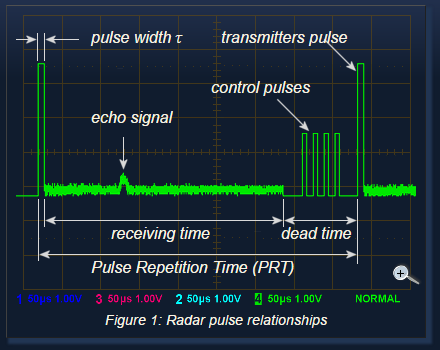 http://www.radartutorial.eu/01.basics/Pulse%20Repetition%20Frequency%20%28PRF%29.en.html
Maksymalny „jednoznaczny” zasięg
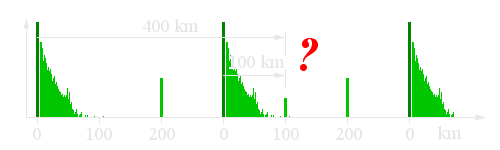 Ograniczenie wynika z faktu, że kolejny impuls nie może być wysłany jeśli nie odebraliśmy echa wcześniejszego impulsu
PRF powinno być możliwie małe aby mierzyć prędkości na dużych odległościach
PRF powinno być możliwie duże aby mierzyć wysokie prędkości radialne
Ograniczenie na prędkość  maksymalna wynika z faktu, że układ dopplerowski nie jest w stanie jednoznacznie mierzyć prędkość radialna gdy ośrodek rozpraszający pokonuje drogę większa niż  w czasie jednego pulsu fali elektromagnetycznej
Dla przykładu dla =10 m oraz PRF=8000 Hz, vmax=200 m/s, Rmax=18.7 km.
Ograniczenie na zasięg wynika z niejednoznaczności prędkości radialnej dla dużych odległości skąd odbieramy kolejno wysłane wcześniej impulsy falowe.
44
NET RESULT: A series of pulses will measure a spectrum of velocities (Doppler frequencies)
Power per unit velocity interval (db)
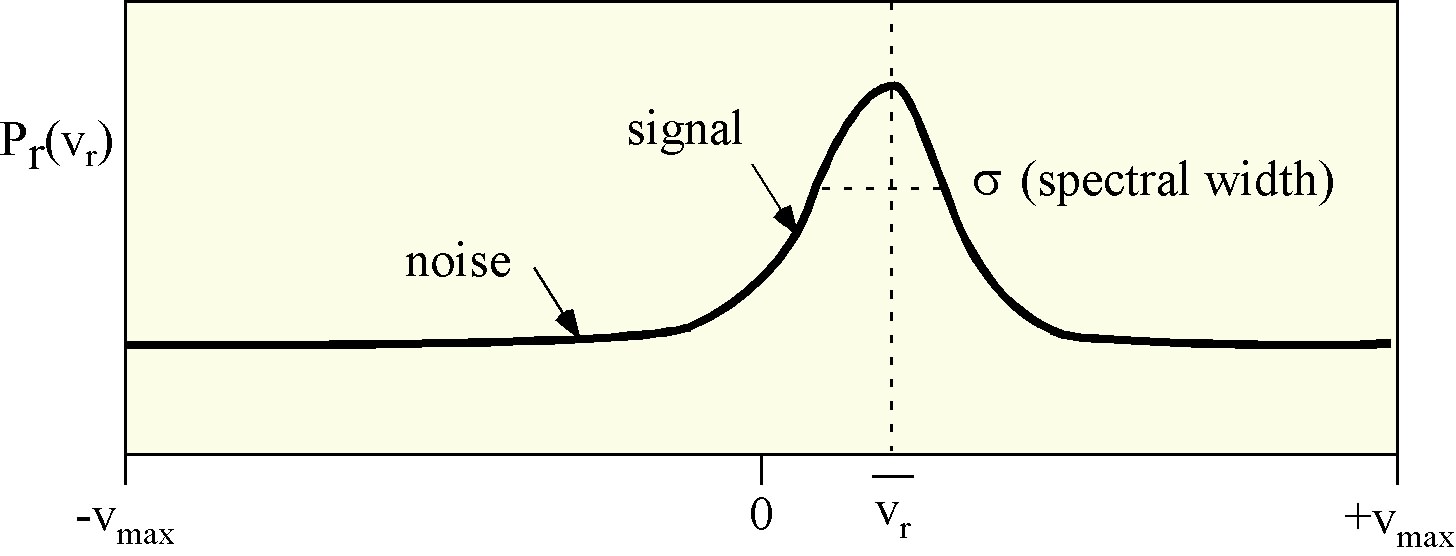 45
The Doppler Dilema
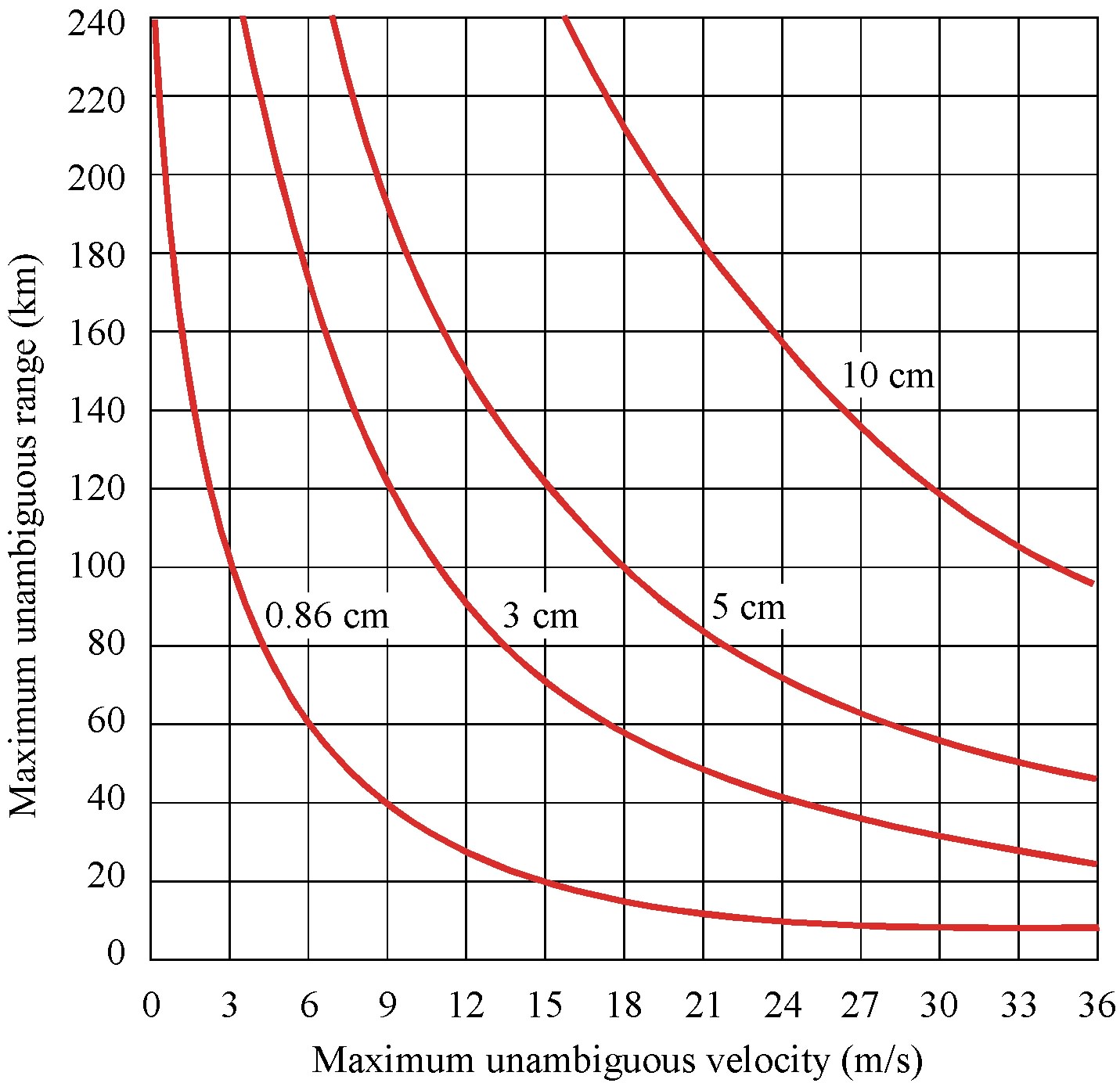 46
Typy radarów dopplerowskich
Radary dla długości fali z przedziału (3-10 cm), używane do detekcji ruchu kropel deszczu, śniegu. Nie można nimi mierzyć prędkości w czystym powietrzu
Radary dla długości fali z przedziału 30cm-6m
UHF – Ultra High
VHR - Very High
Używa się równania opisującego zmienność współ. refrakcji w zależności od temperatury ciśnienia powierza i pary wodnej




Detekcja dla fluktuacji współczynnika refrakcji wynikające z turbulencyjnego mieszania.
Lidary dopplerowskie (długości fali mniejsza od 10 m) używane są do detekcji ruchu aerozolu
47
48